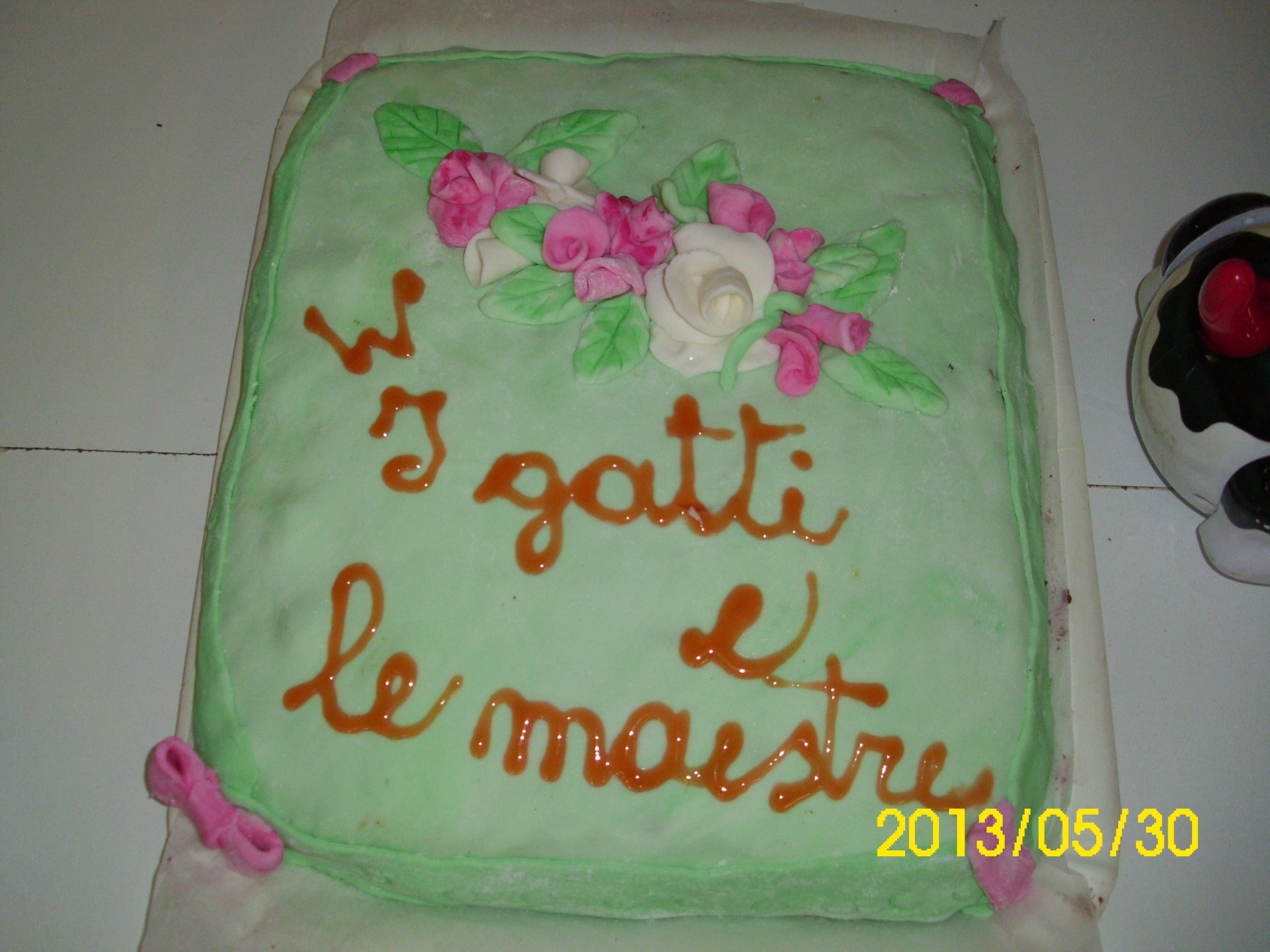 FESTA FINE ANNO
O
ANNO SCOLASTICO 2012-2013
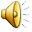 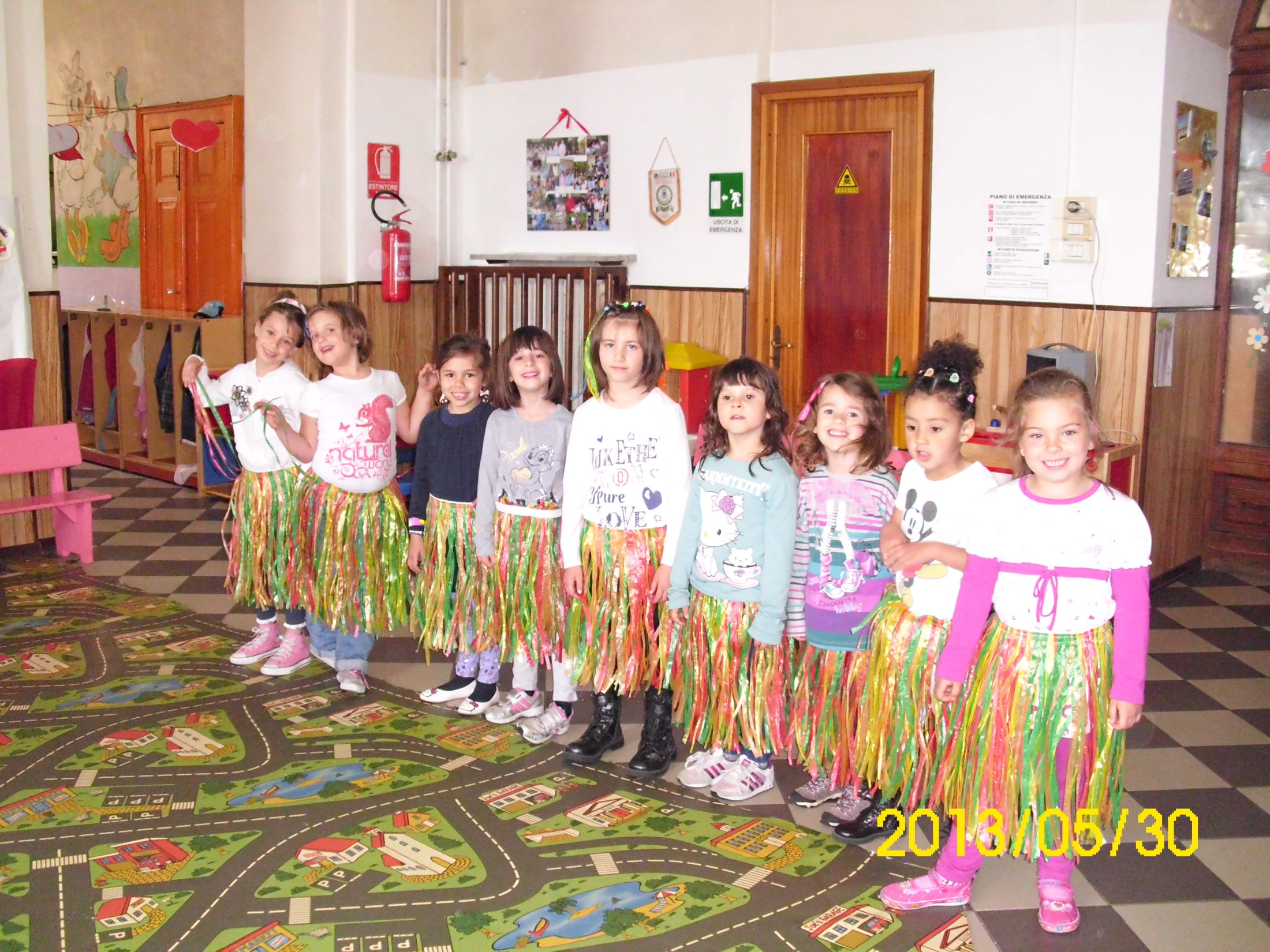 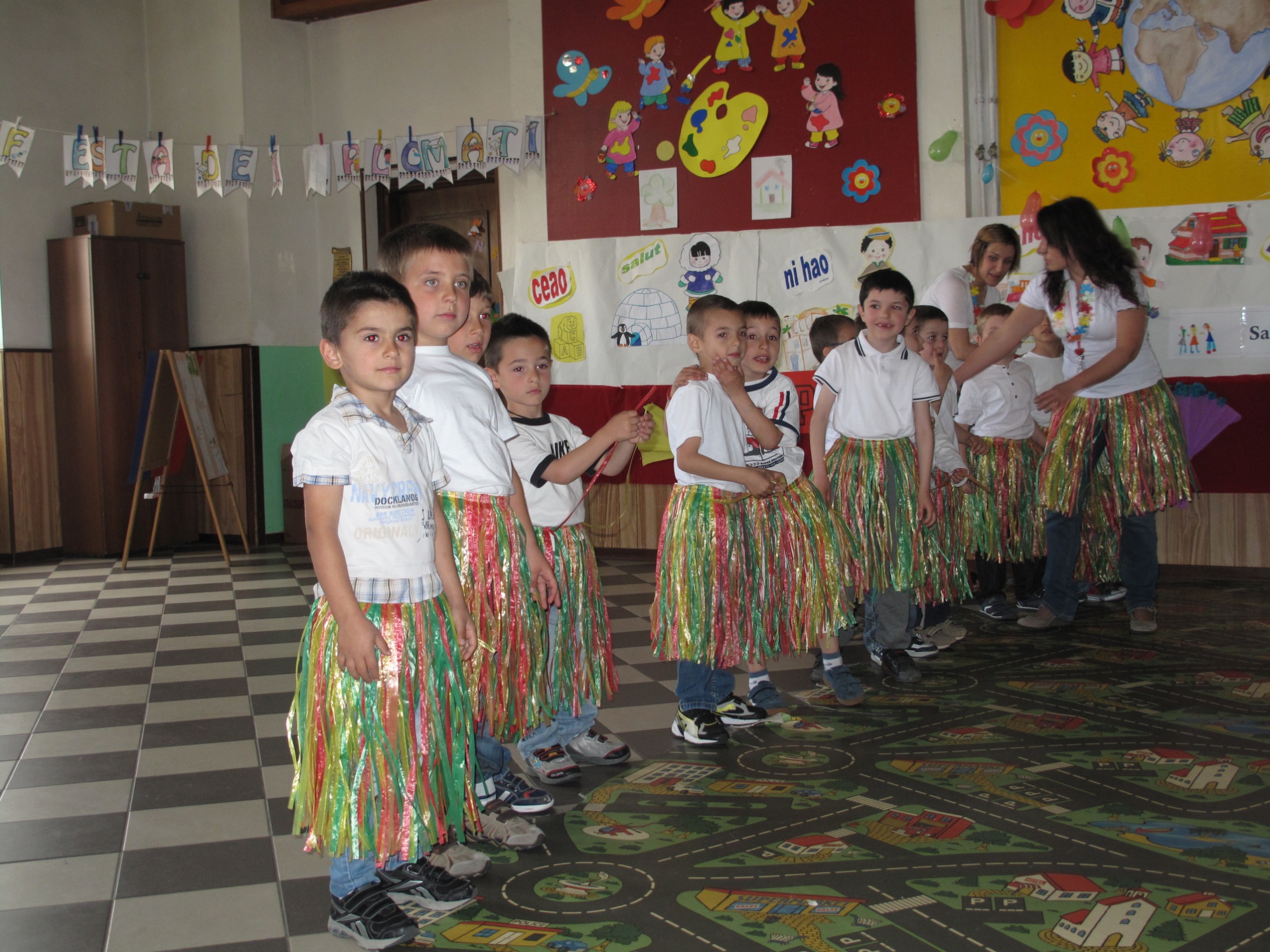 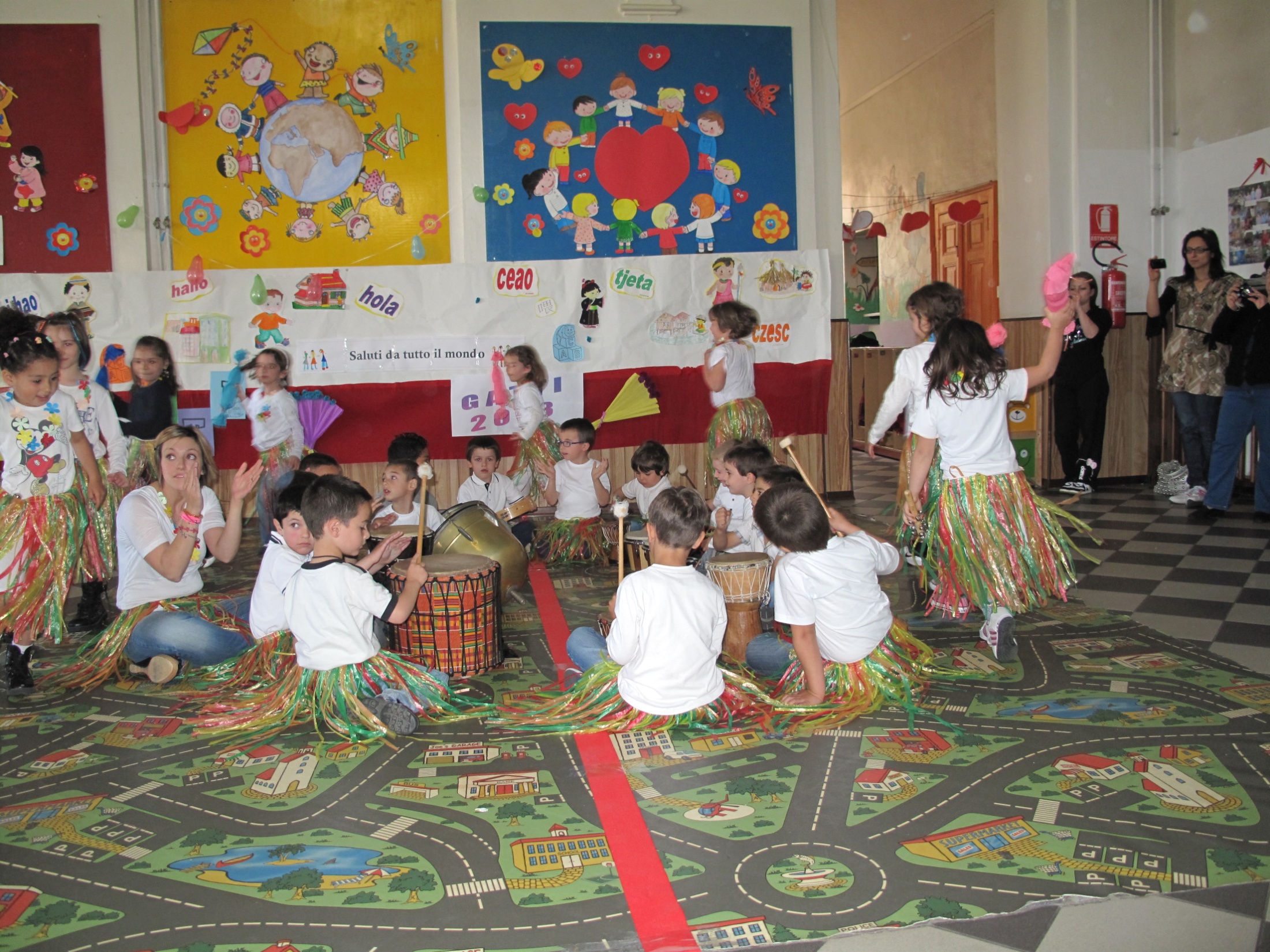 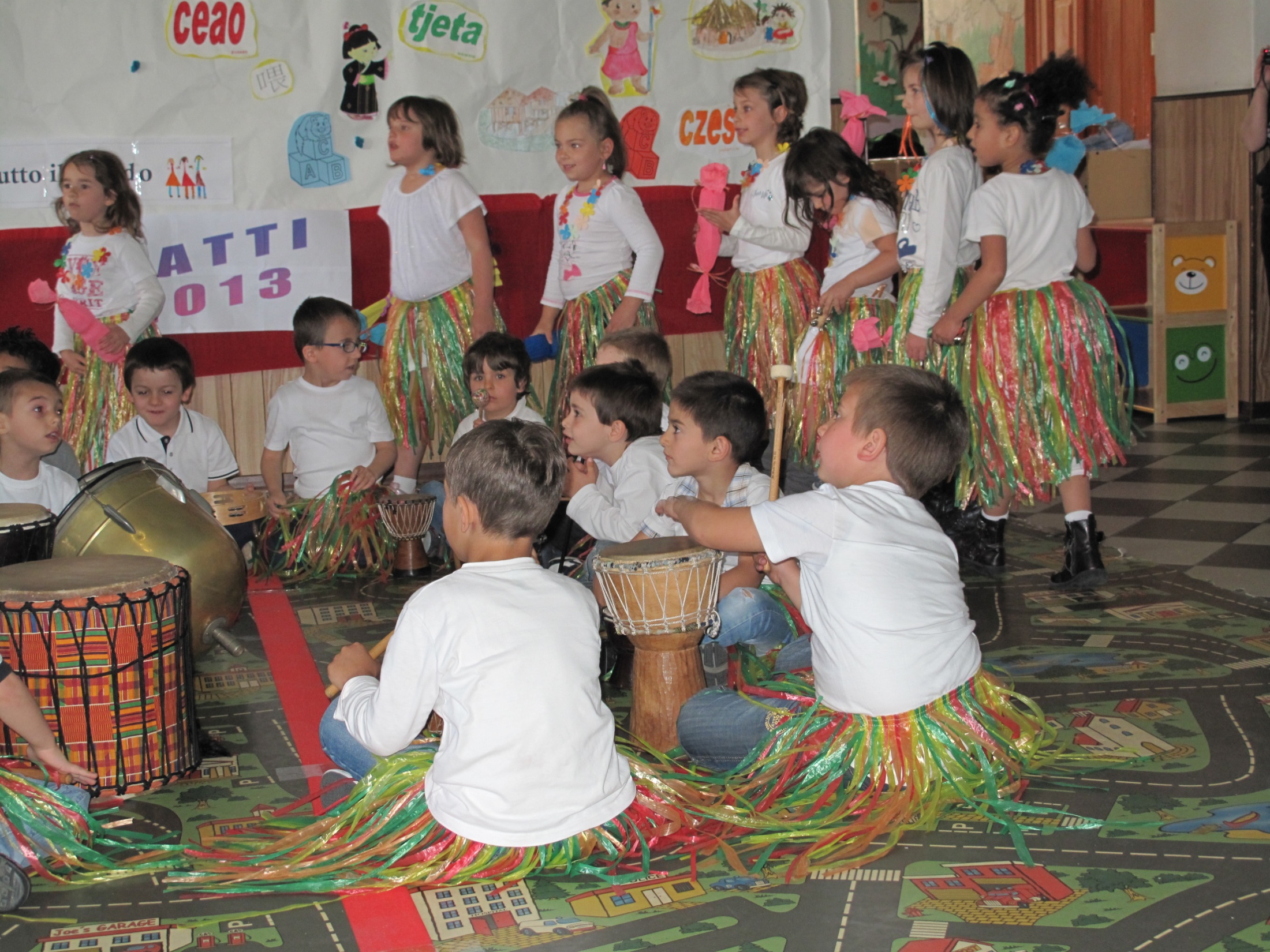 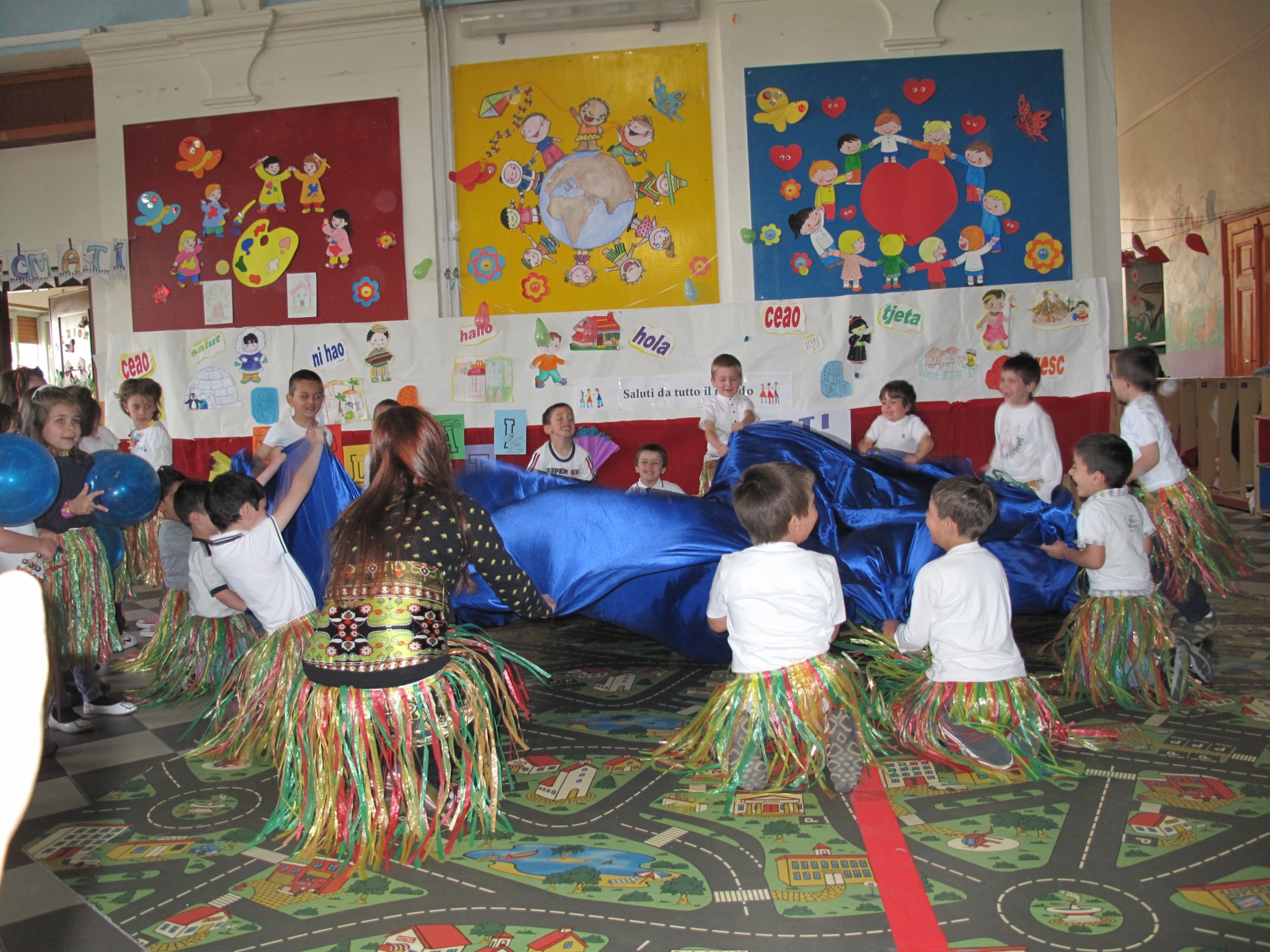 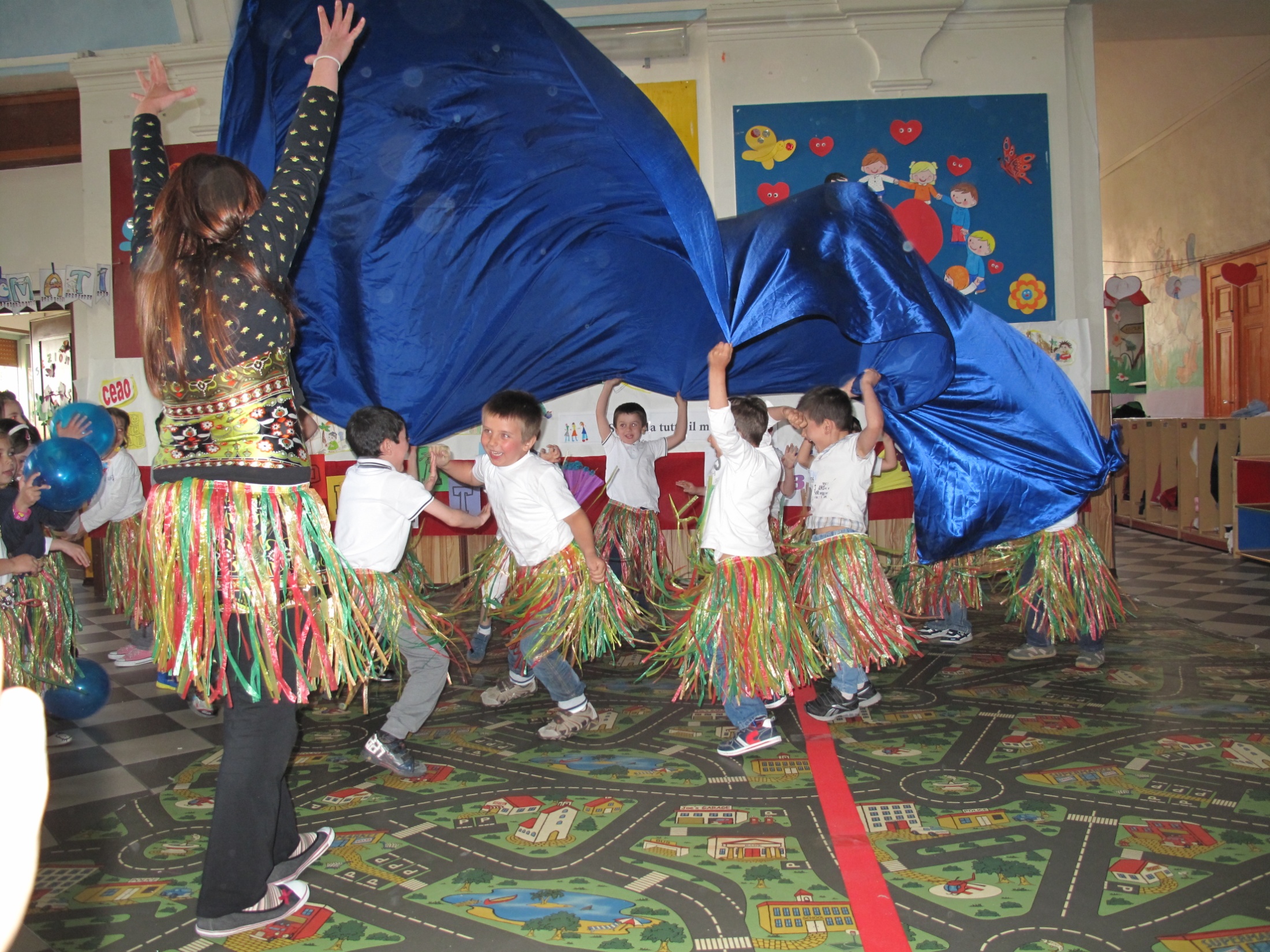 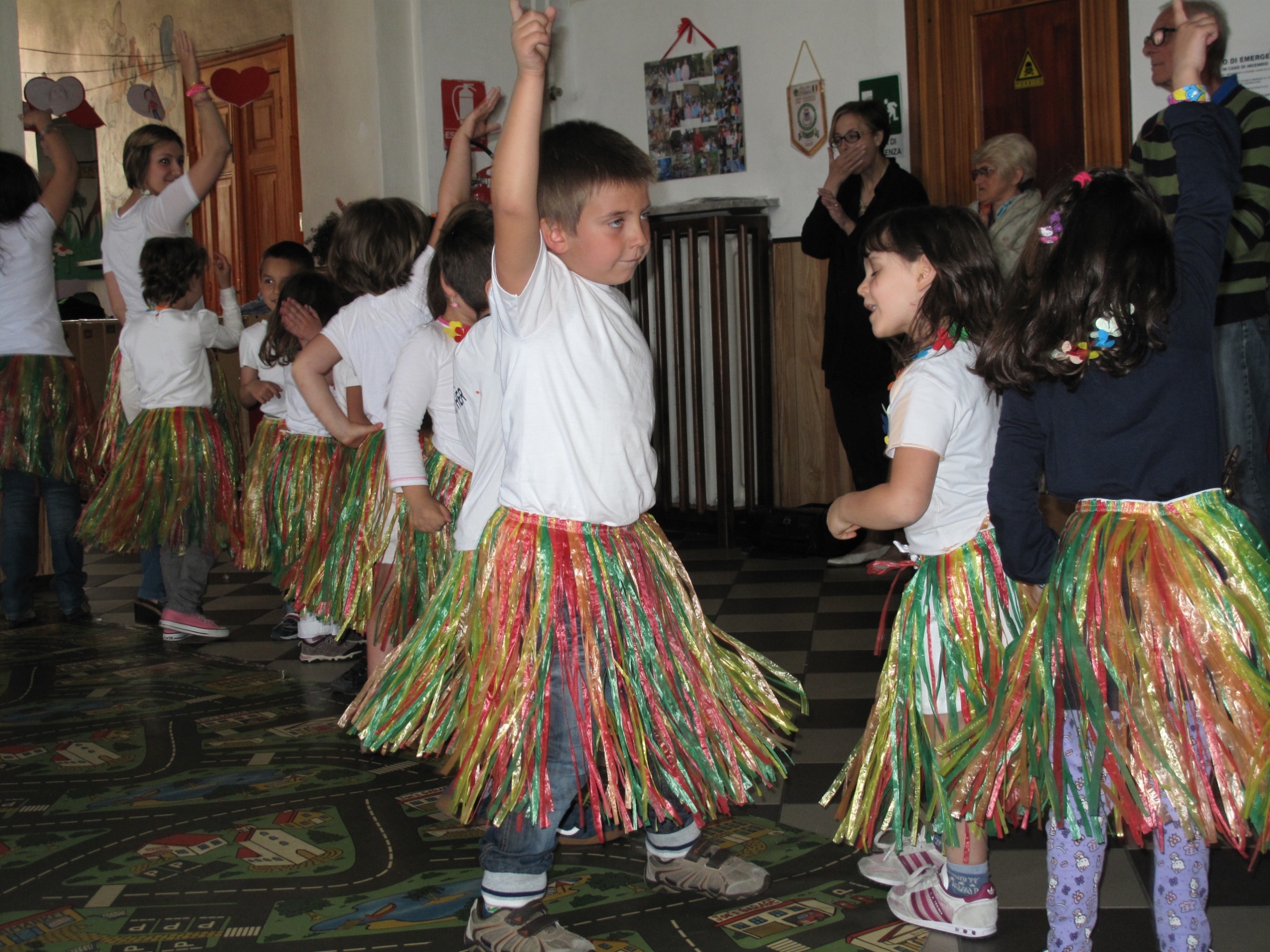 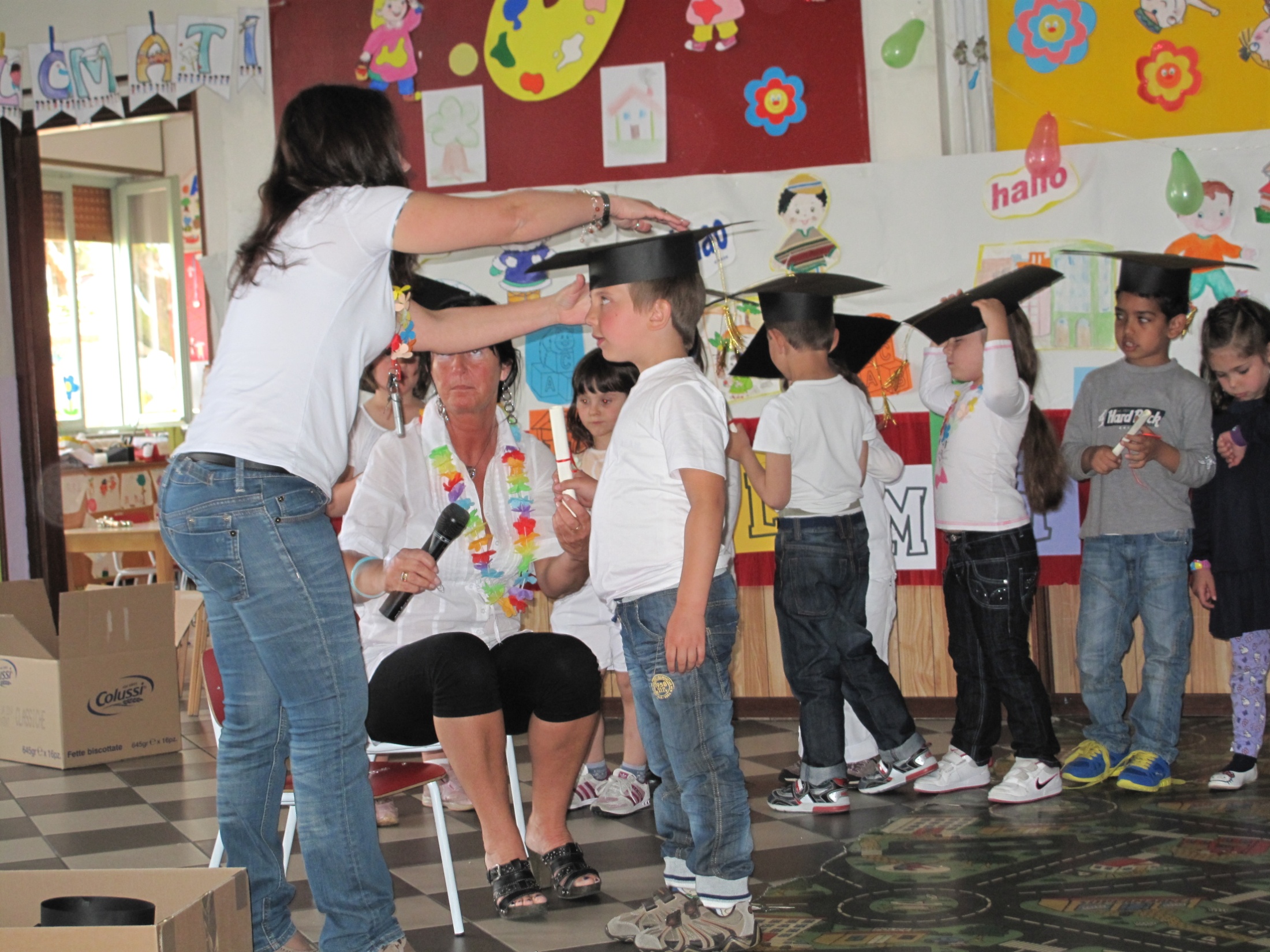 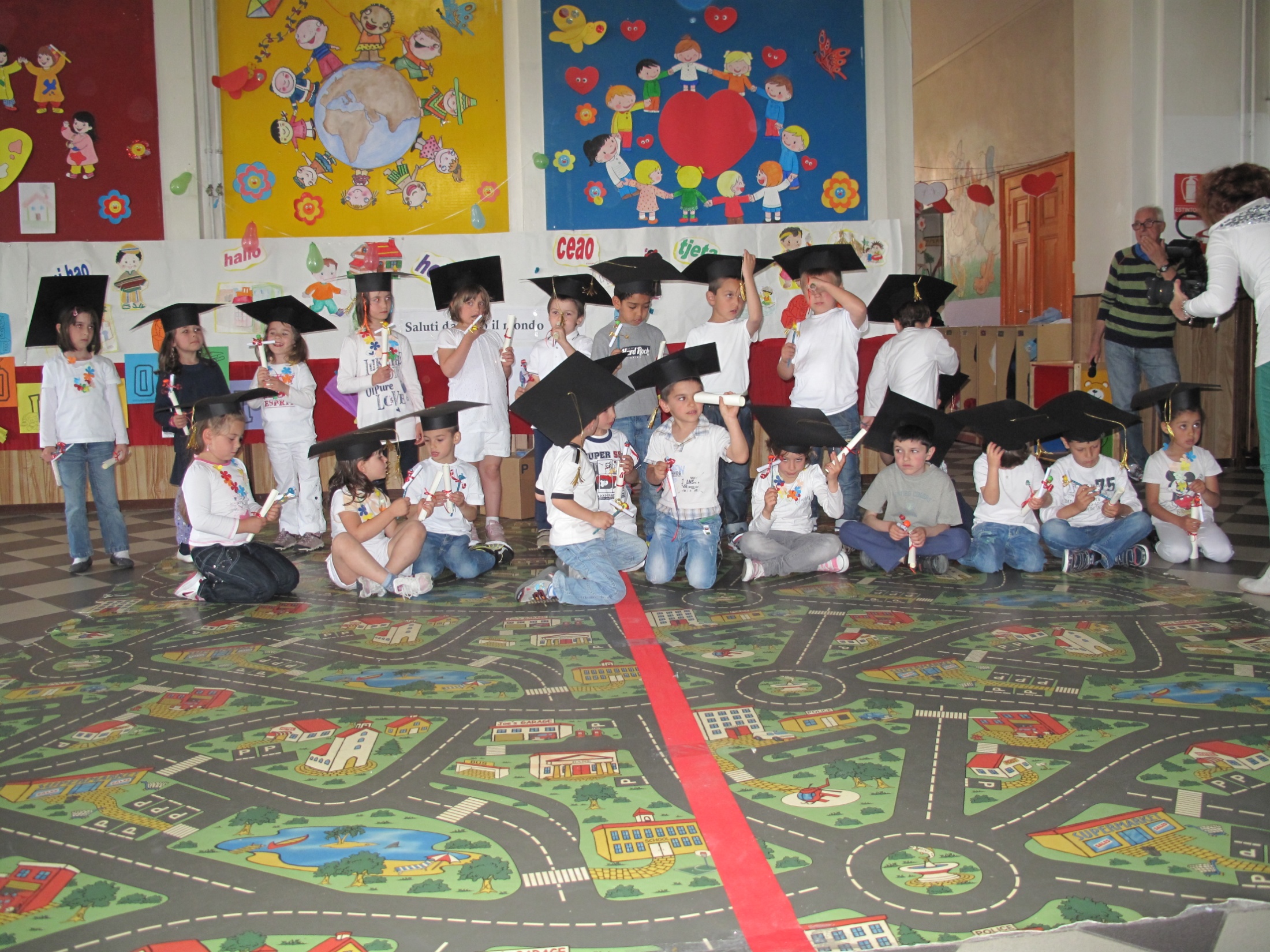 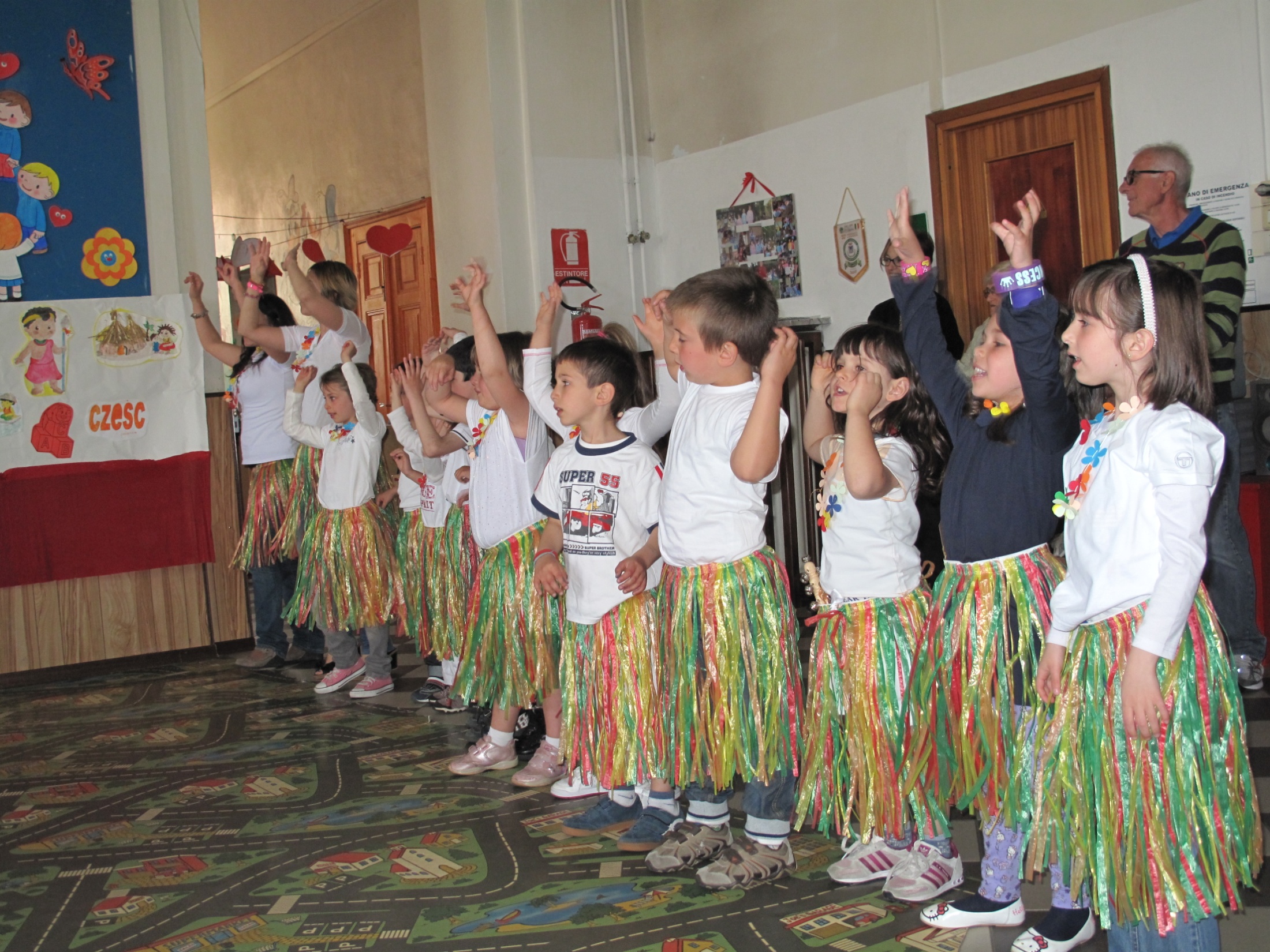 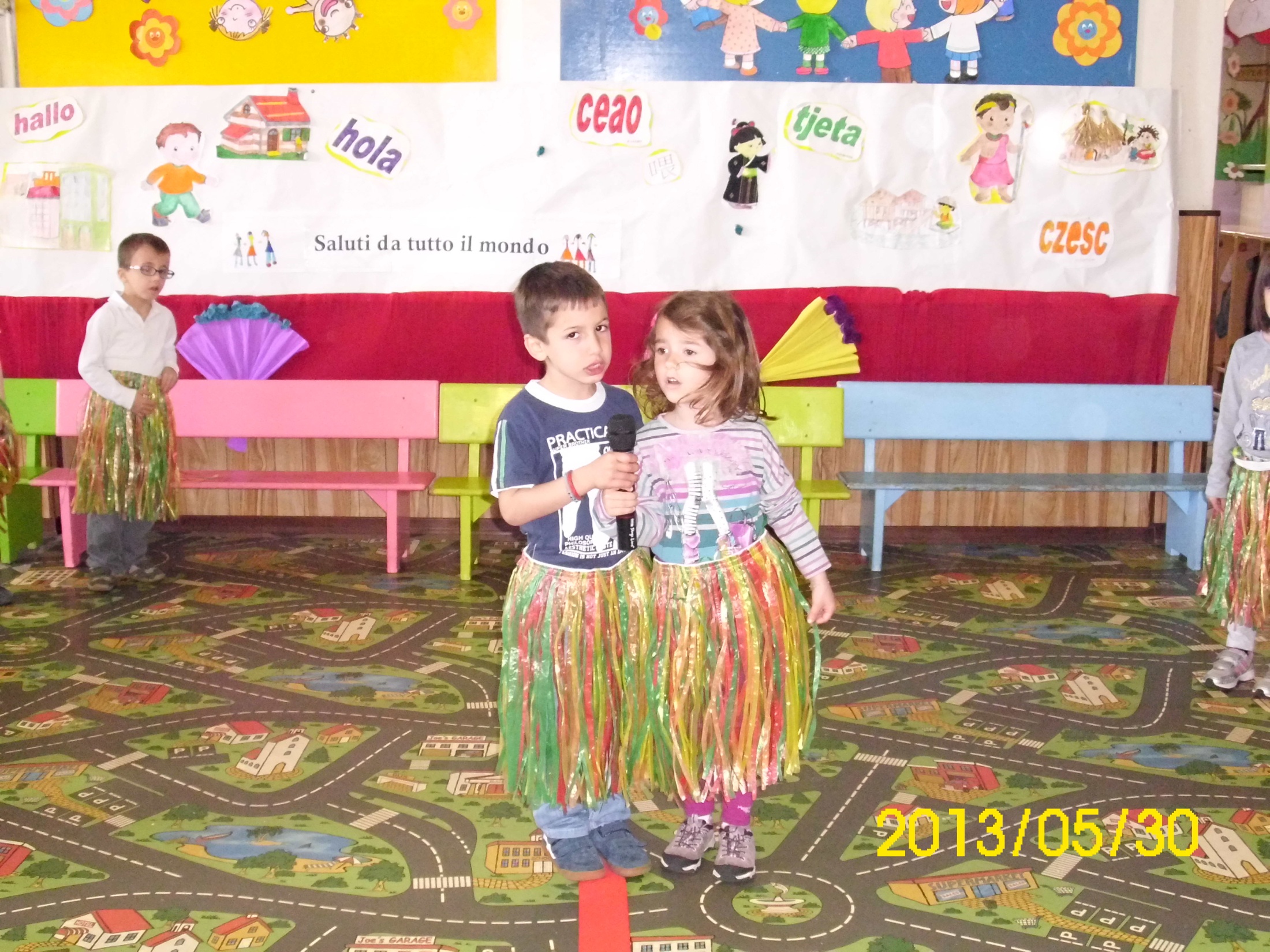 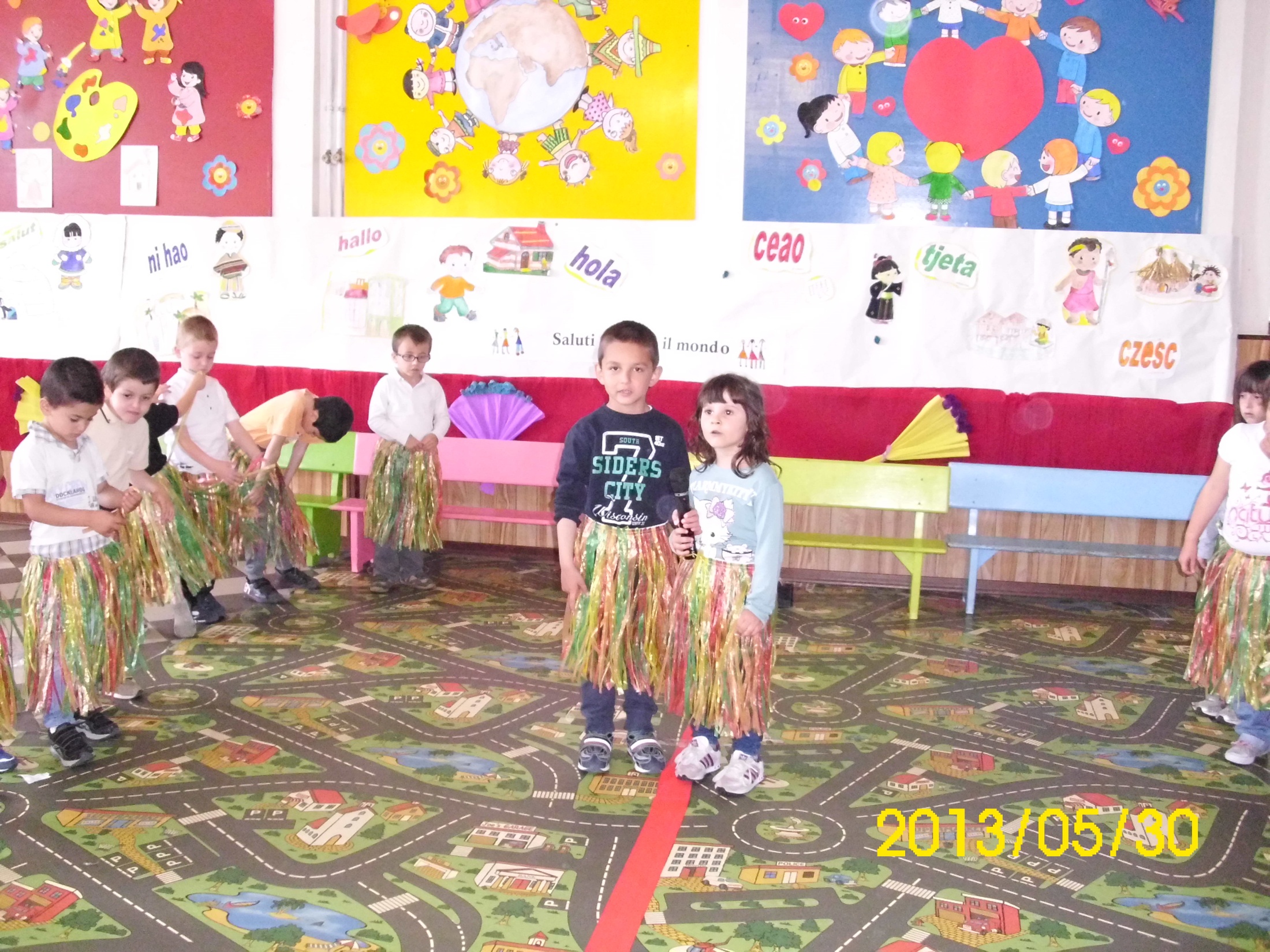 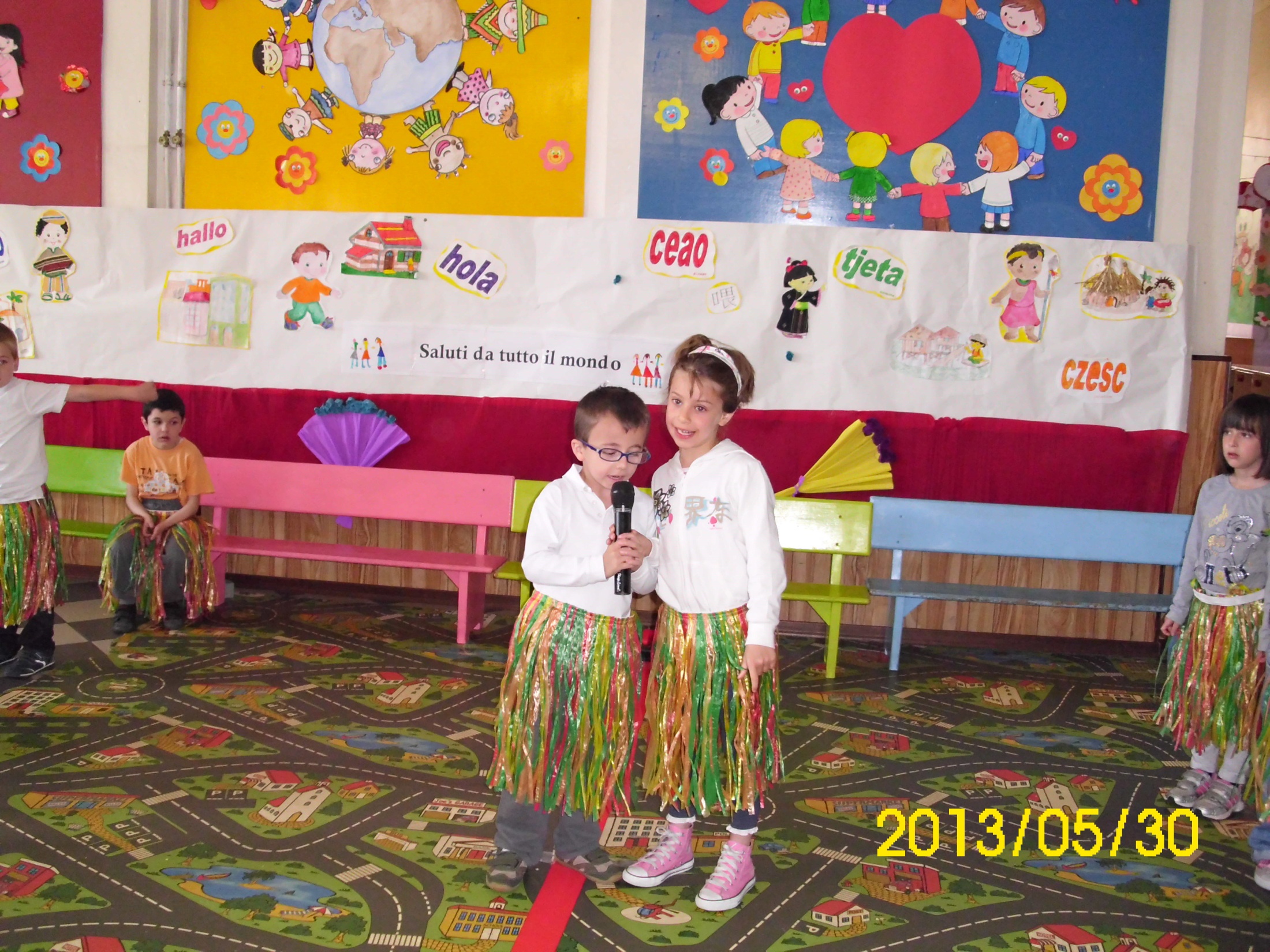 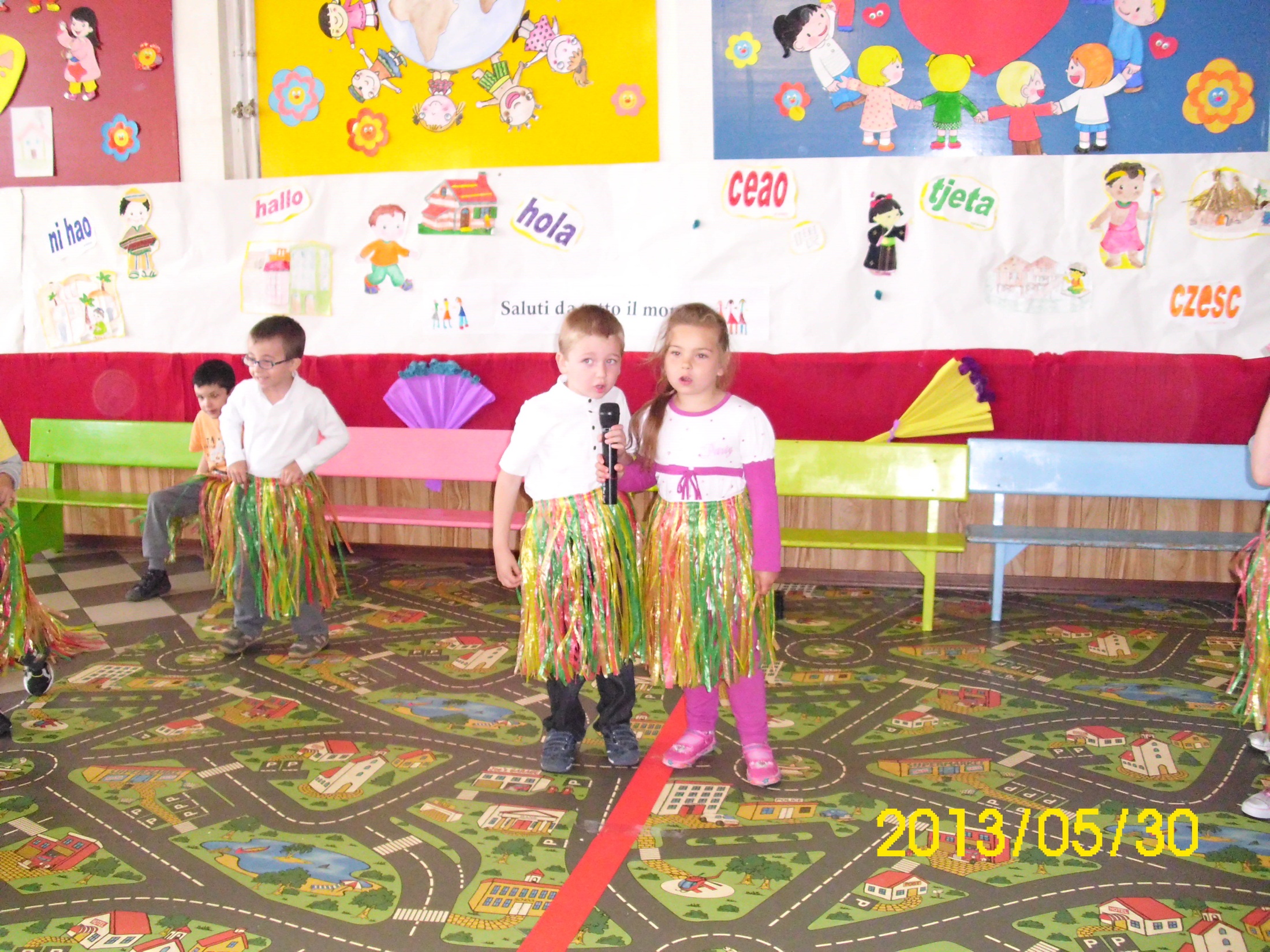 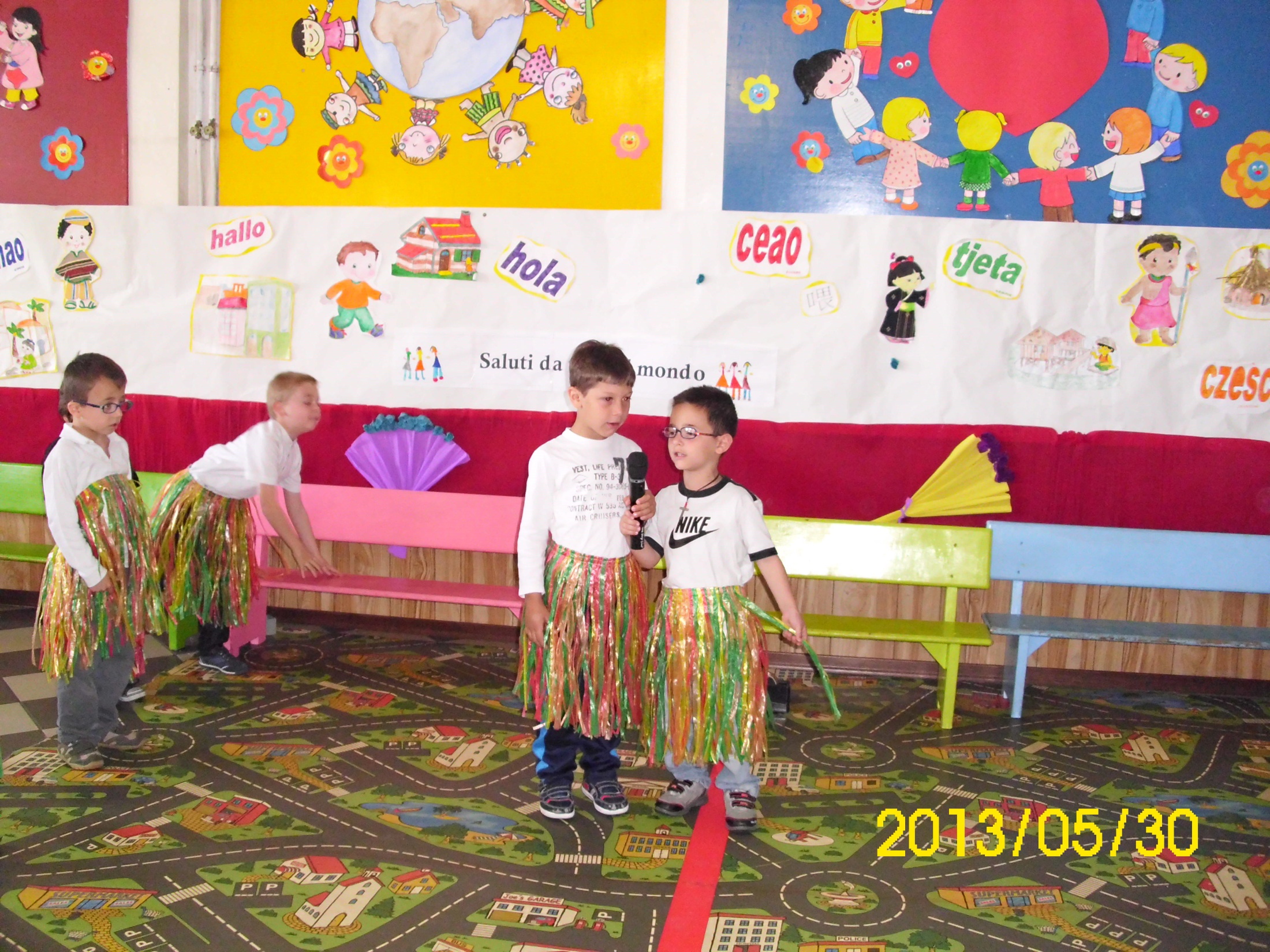 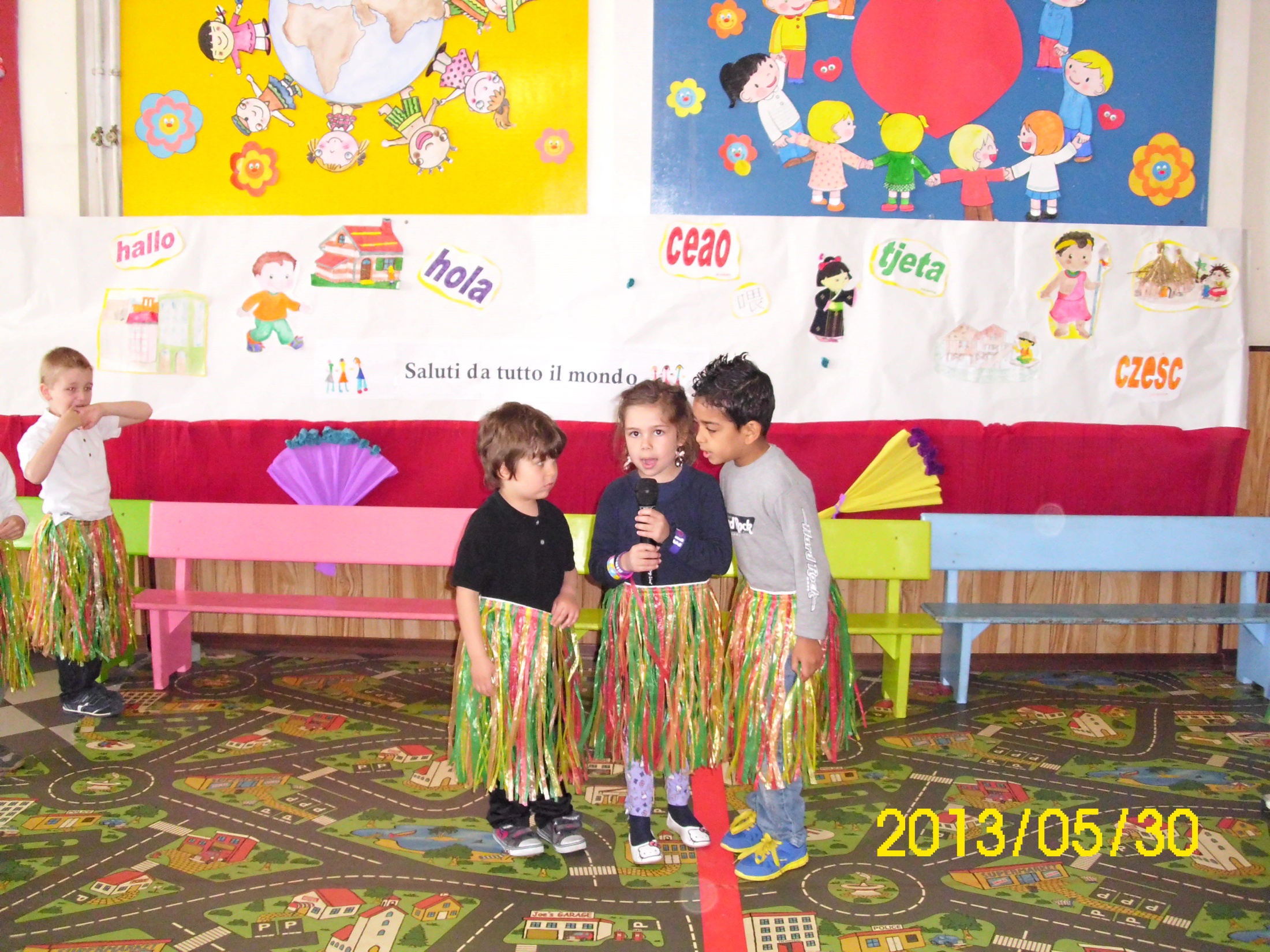 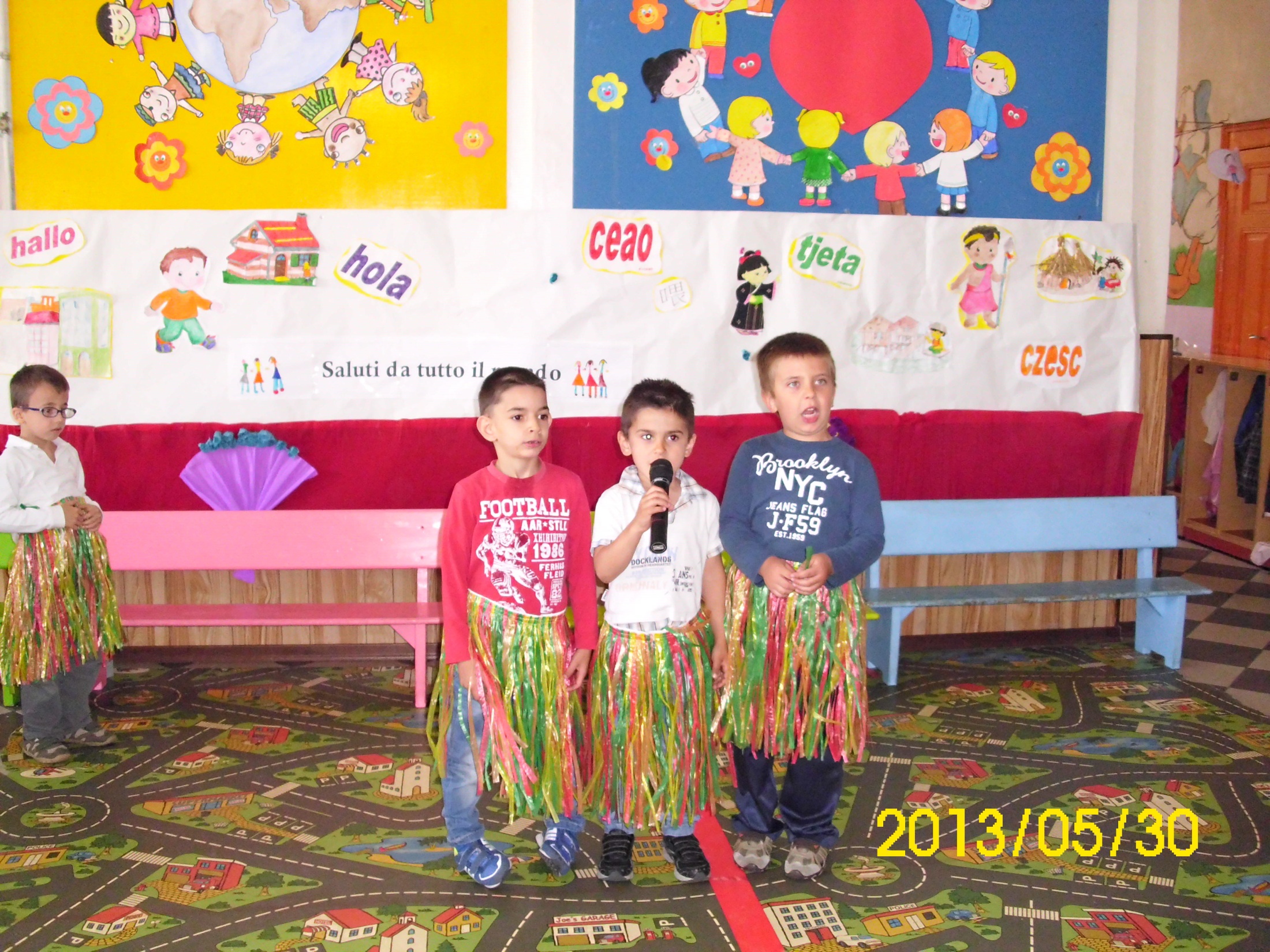 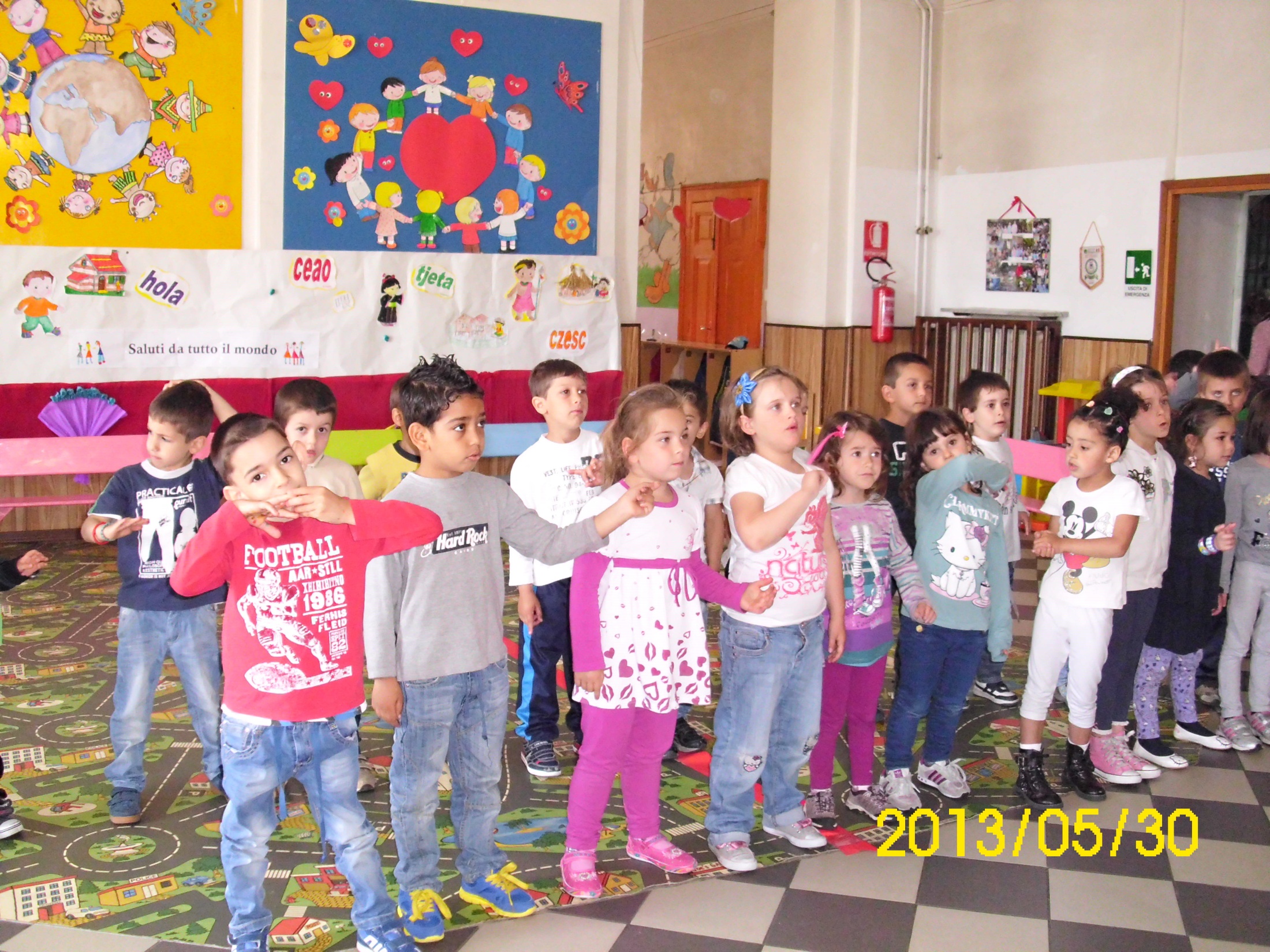 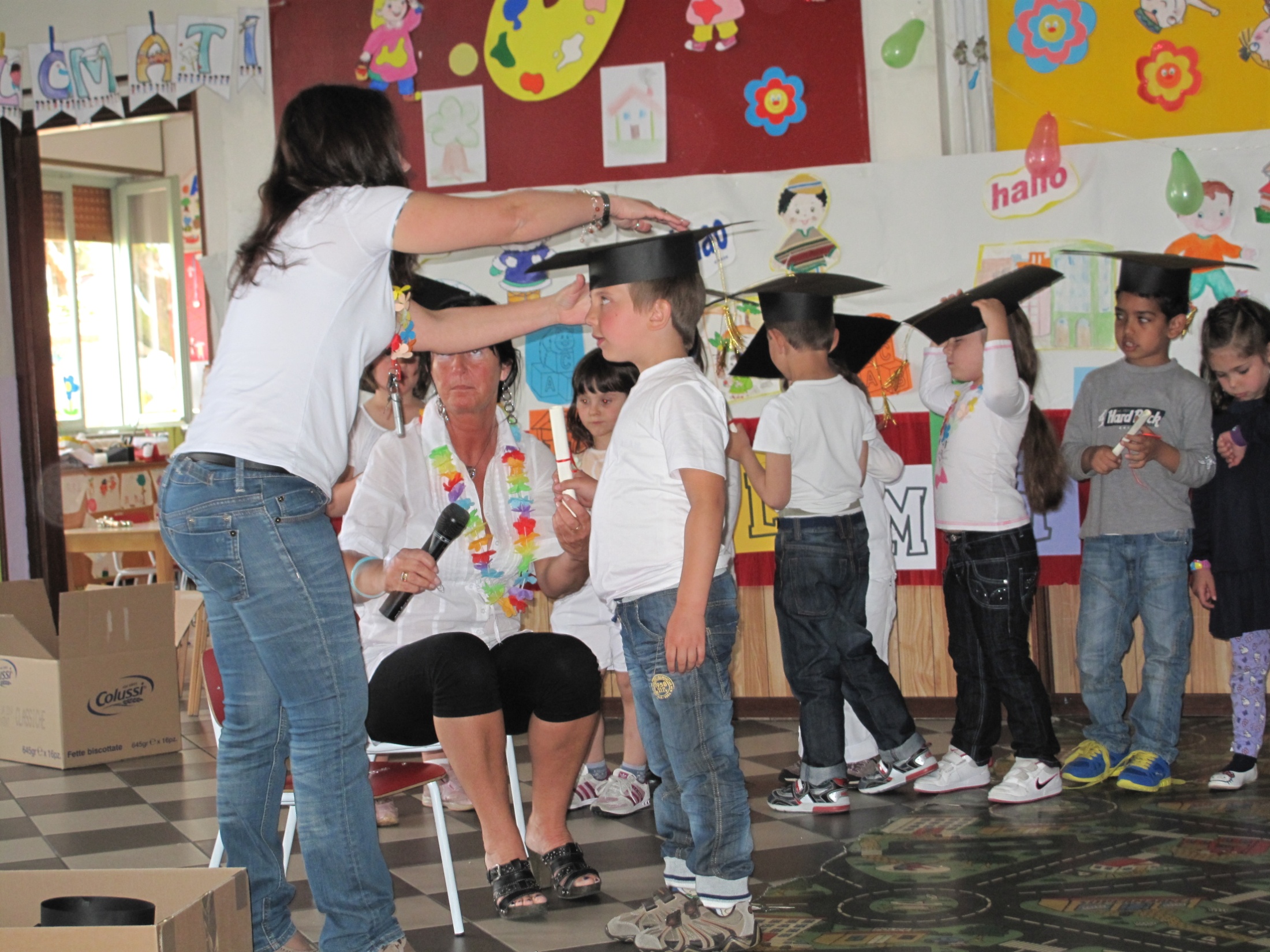 I diplomati!"
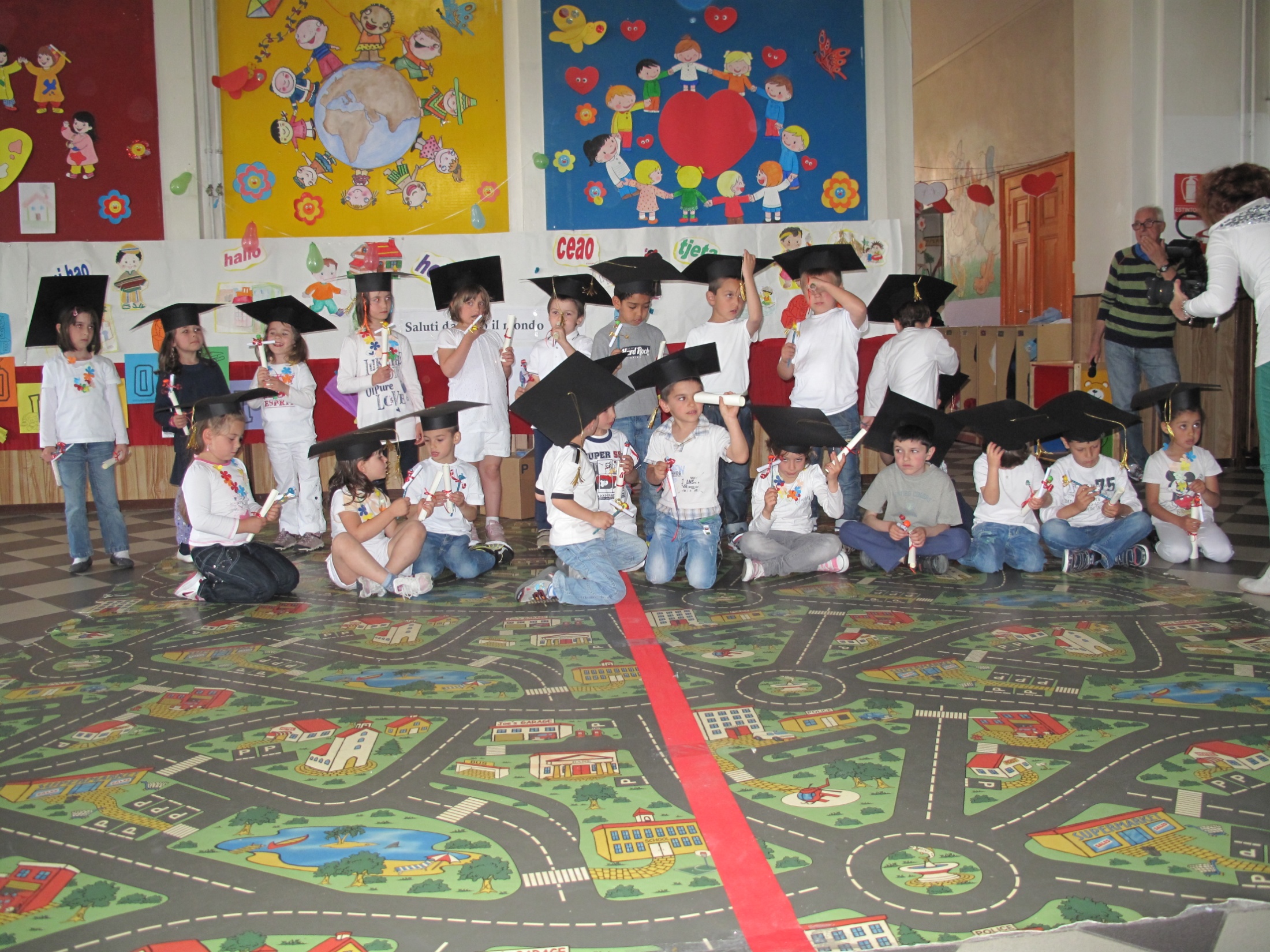 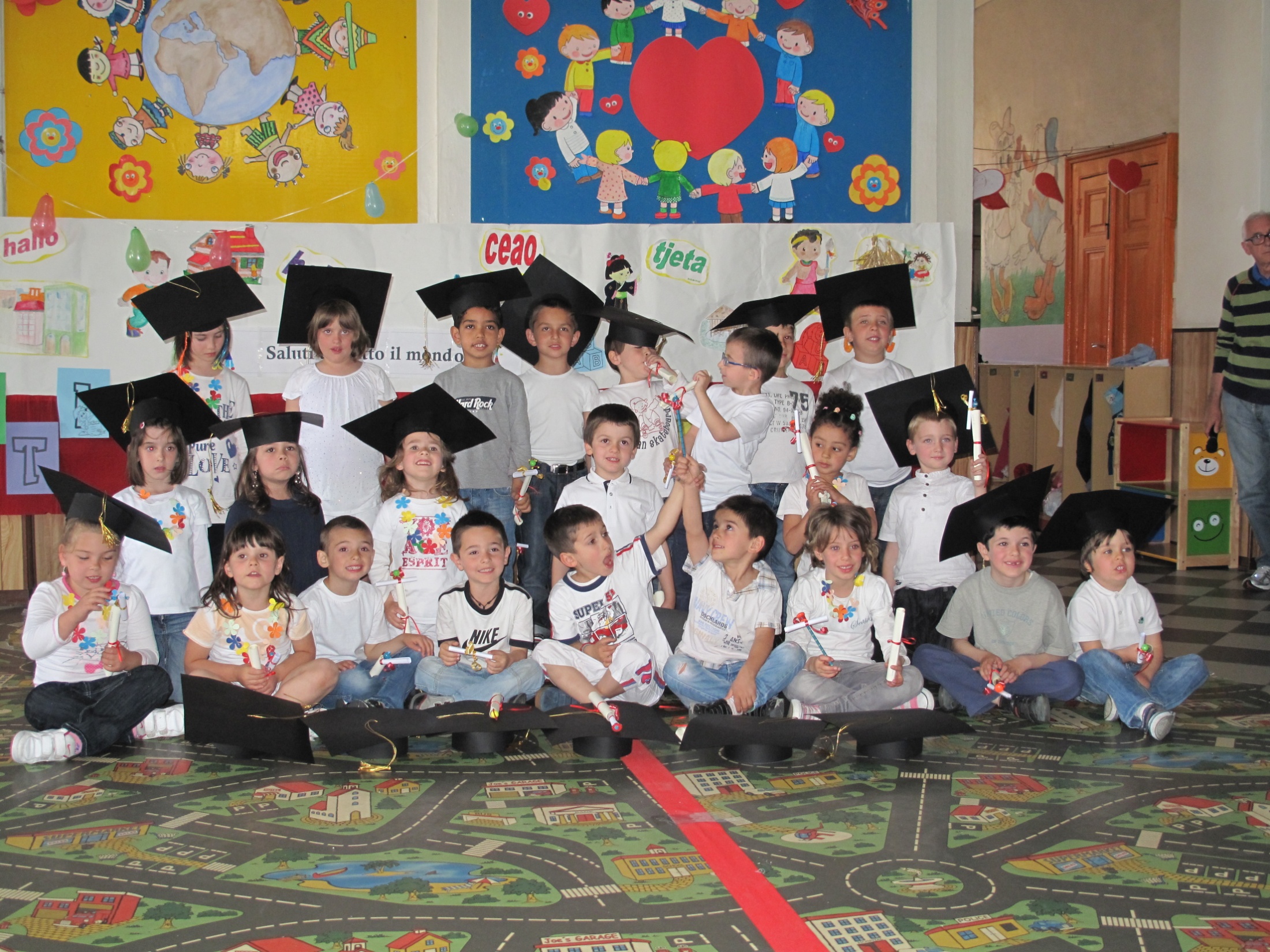 Verso la scuola primaria